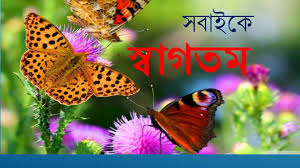 শিক্ষক পরিচিতি 
মাশকুরা খাতুন
সহকারী মৌলবী 
কাতলাসেন কাদেরিয়া কামিল মাদ্রাসা,
ময়মনসিংহ।
পাঠ পরিচিতি 
ষষ্ঠ শ্রেণি 
কুরআন মাজিদ
প্রথম অধ্যায়
চিত্রটি কিসের?
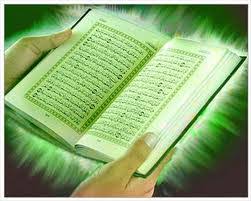 কুরআন মাজিদের পরিচয়।
শিখনফল
قرأن শব্দের বিশ্লেষণ করতে পারবে।
قرأن এর পরিচয় জানতে পারবে।
কুরআন নামকরণের কারণ জানতে পারবে।
কুরআনের ইতিহাস জানতে পারবে।
কুরআনের গঠন ও কাঠামো জানতে পারবে।
কুরআন মাজিদ
কুরআন মাজিদ আল্লাহ তায়ালার নাযিলকৃত সর্বশেষ আসমানি কিতাব।ইহা মানবজাতিকে সৎ পথে পরিচালিত করার জন্য সর্বশেষ রাসুল হযরত মুহাম্মদ সা. এর উপর জিবরাঈল আ . এর মাধ্যমে সুদীর্ঘ তেইশ বছর ধরে আরবি ভাষাতে নাযিল করা হয়।
শাব্দিক বিশ্লেষণ
قرآن শব্দটি  মূলত فعلان ওযনে মাসদার। মূল অক্ষর হচ্ছে    ق-ر-ى. অর্থ পড়া,পাঠ করা। এখানে  قرآن শব্দটি  المقروء  (পঠিত  ) অর্থে  হয়েছে। অথবা  القرآن শব্দটি توراة এবং إنجيل এর মতো একটি  আসমানি গ্রন্থের মৌলিক  নাম।
পরিচয়
কুরআন হচ্ছে আল্লাহ্‌র কালাম যা যাবতীয় সন্দেহের অবকাশ থেকে মুক্ত পবিত্র কিতাব ।
নামকরণের কারণ
القرآن অর্থ الكتاب المقروء  (পঠিত কিতাব ). সকল আসমানি কিতাবের চেয়ে কুরআন অধিক পঠিত হয় বিধায় এই  কিতাবকে কুরআন বলা হয়।
ইতিহাস
আরব ভূখণ্ড সমগ্র বিশ্ব যখন অজ্ঞতা,কুসংস্কার ও ধর্মহীনতার অন্ধকারে ডুবে ছিল, এমনকি পবিত্র কাবা ঘর পর্যন্ত মূর্তি  পূজার কেন্দ্রে পরিণত হয়ে পড়েছিল,তেমনি একটি  ভয়াবহ পরিস্থিতিতে পবিত্র মক্কা নগরীতে সর্বশেষ ও সর্বশ্রেষ্ঠ নবি হযরত মুহাম্মদ সা. এর আবির্ভাব ঘটে । হেরা গুহায় তাঁর উপর এ কিতাব নাযিল হয়।
গঠন ও কাঠামো
কুরআন মাজিদে সর্বমোট ১১৪ টি সুরা রয়েছে। তার মধ্যে ৮৬টি মাক্কী এবং ২৮টি মাদানি । কুরআনে মোট আয়াত সংখ্যা ৬২৩৬ টি। এখানে ৫৪০ টি রুকু আছে এবং ৭ টি মঞ্জিলে বিভক্ত করা হয়েছে। কুরআন মাজিদকে  ৩০ টি ভাগে ভাগ করা হয়েছে । যাকে আরবিতে جزء ও ফারসিতে পারা বলে।
একক কাজ
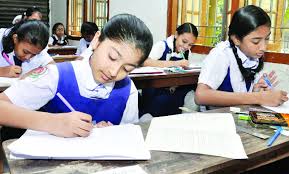 جزء কী?
দলীয় কাজ
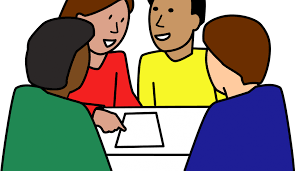 কুরআনের গঠন বর্ননা কর।
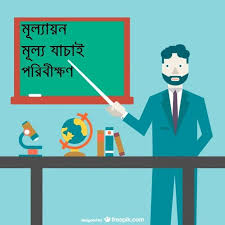 কুরআন নাযিল হয় কত বছর ধরে? 
কুরআনকে কুরআন বলার কারণ কী?
বাড়ির কাজ
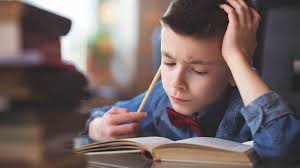 কুরআন মাজিদ সম্পর্কে পনেরো টি বাক্য লিখ।
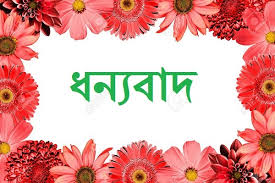